V razred
Nastava na daljinu -lekcija 7
5 D Mickey and Milley go camping(udžbenik str.62)
U udžbeniku na str.62 pročitajte lekciju Mickey and Milley go camping.
Lekciju možete poslušati klikom na ovaj link. 

https://elt.oup.com/student/project/level2/unit5/audio?cc=rs&selLanguage=en
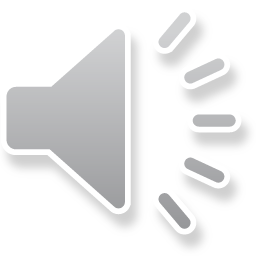 U svesku prepišite nepoznate reči i naučite ih. Nepoznate reči se nalaze u rečniku u radnoj svesci, str.86, deo 5 D.
Fraze sa pridevima
U udžbeniku na str. 63 u vežbi 5 b imate puno interesantnih fraza pomoću kojih možemo da poredimo stvari. 
Uz pomoć forme     AS......... AS.............

AS HEAVY AS LEAD – TEŽAK KAO OLOVO (TEŽAK KAO TUČ)

AS HIGH AS A MOUNTAIN- VISOK KAO PLANINA

AS COLD AS ICE – HLADNO KAO LED

AS BIG AS AN ELEPHANT- VELIKI KAO SLON

The tent is really big. It’s as big as an elephant.
Fraze sa pridevima
AS WHITE AS SNOW- BEO KAO SNEG

AS DEEP AS THE SEA – DUBOKO KAO MORE

AS BLUE AS THE SKY- PLAVO KAO NEBO

AS LIGHT AS A FEATHER- LAKO KAO PERO

Her eyes are as blue as the sky.
DOMAĆI ZADATAK
U svesci odgovorite na pitanja iz vežbe 1a, str.62 u udžbeniku.

2. U radnoj svesci na str.51 uradite vežbe 4,5
Iduće nedelje ćemo ponavljati gradivo iz 5.lekcije i raditi pripremu za kontrolni.

Kontrolni iz engleskog ćemo imati uskoro, 11.5.

Do tada, 

LEARN, PLAY, HAVE FUN and

Stay safe 